Муниципальное дошкольное образовательное учреждение
 «Детский сад №163»
«Использование  дидактических игр  в развитии навыков словообразования и словоизменения у детей с ОНР»

                                            

                                                   Тюнина Н.М.
г. Ярославль, 2019
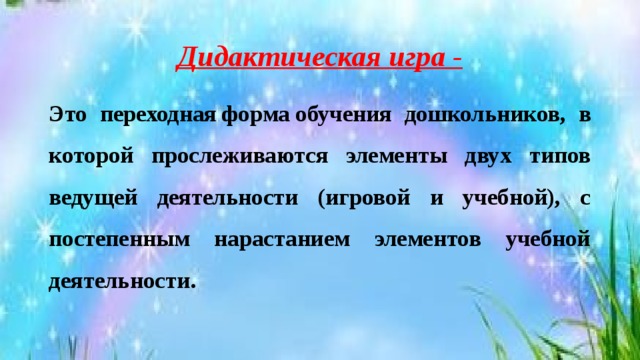 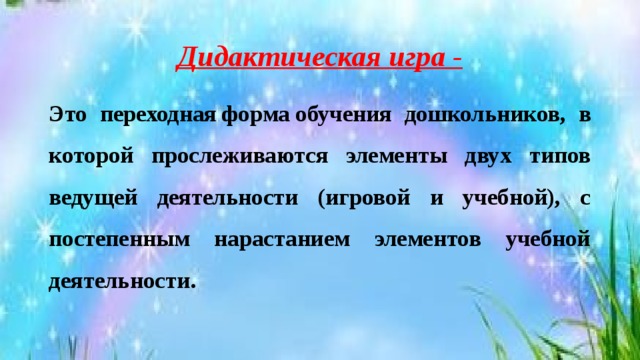 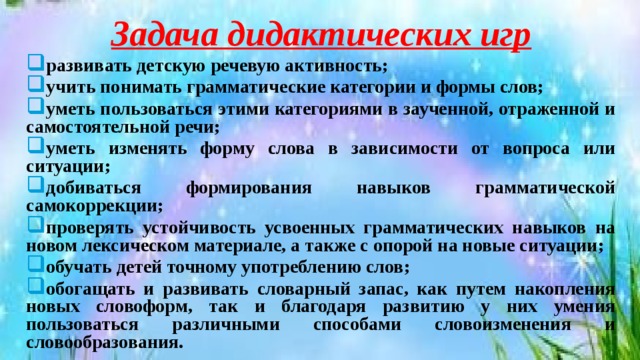 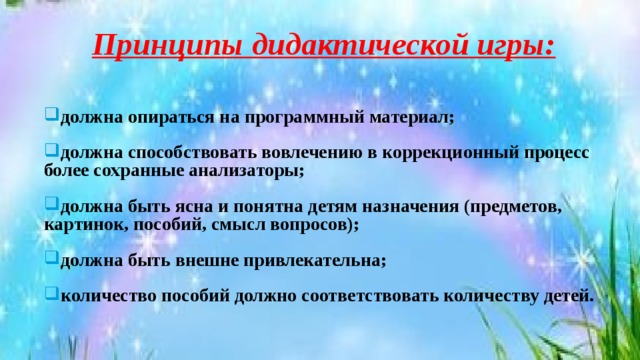 Для детей с ОНР характерны:
*неумение пользоваться способами словообразования;
*ошибки при образовании оттенков слов;
*недостаточно развита направленность на различение  морфологических элементов слов;
*ошибки при образовании грамматических форм.
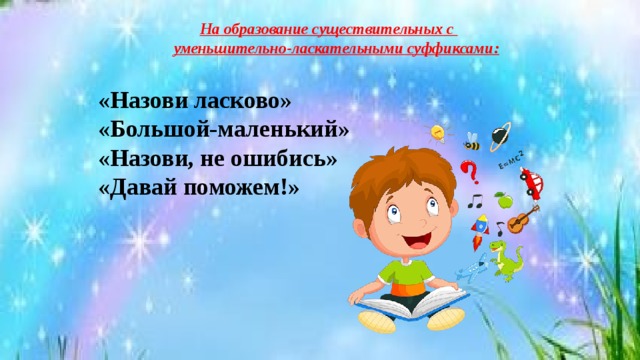 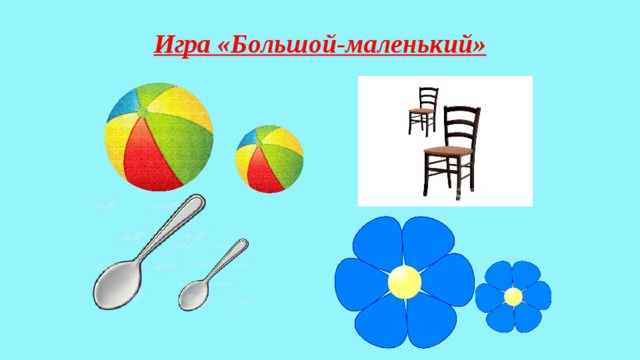 Речевая игра «Большой-маленький»Цель: развитие умения образовывать уменьшительно-ласкательную форму существительного суффиксальным способом.
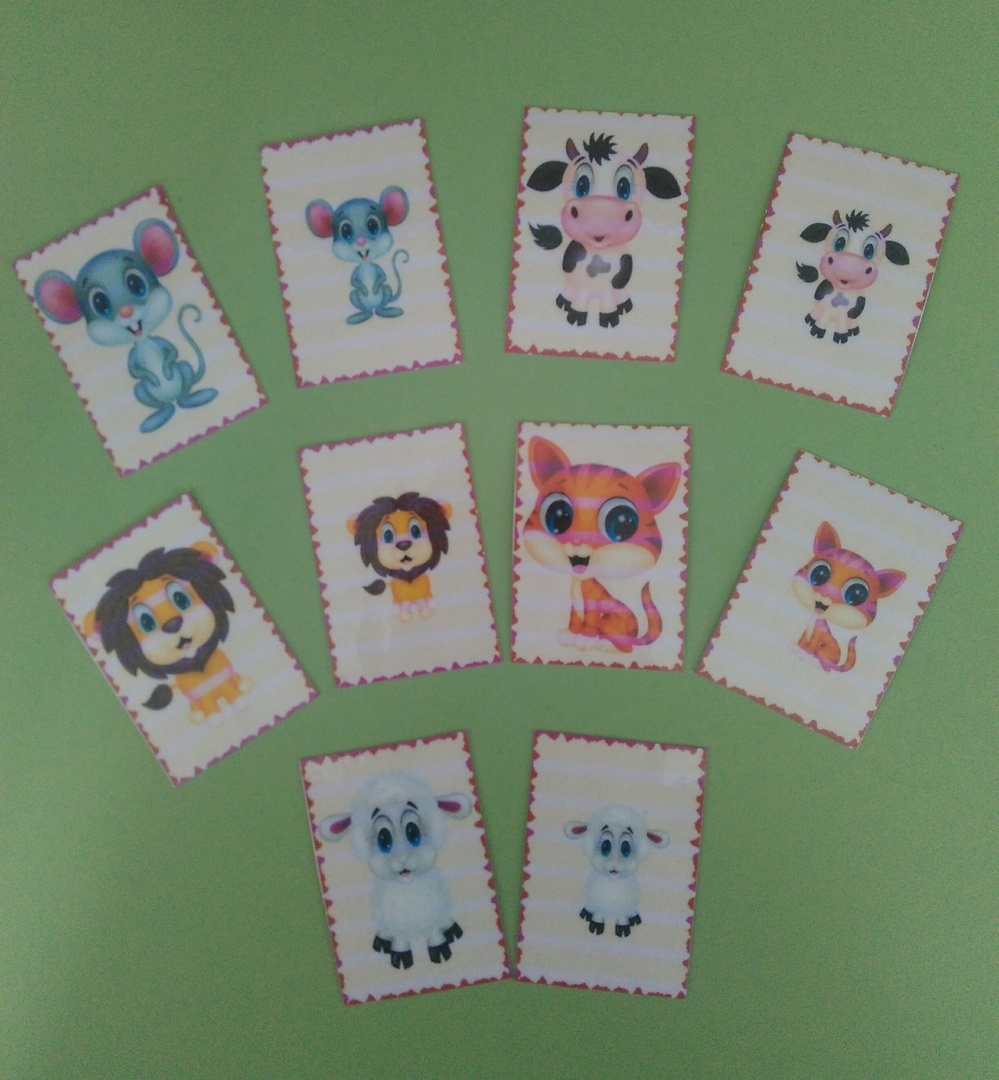 Игра «Назови ласково» Цель: образовывать уменьшительно-ласкательные существительные с суффиксами -очк, -ечк, -ичк, -оньк, -еньк, -иньк, -ышк (тумбочка, Ванечка, водичка, березонька, дяденька, перышко и т.д.).
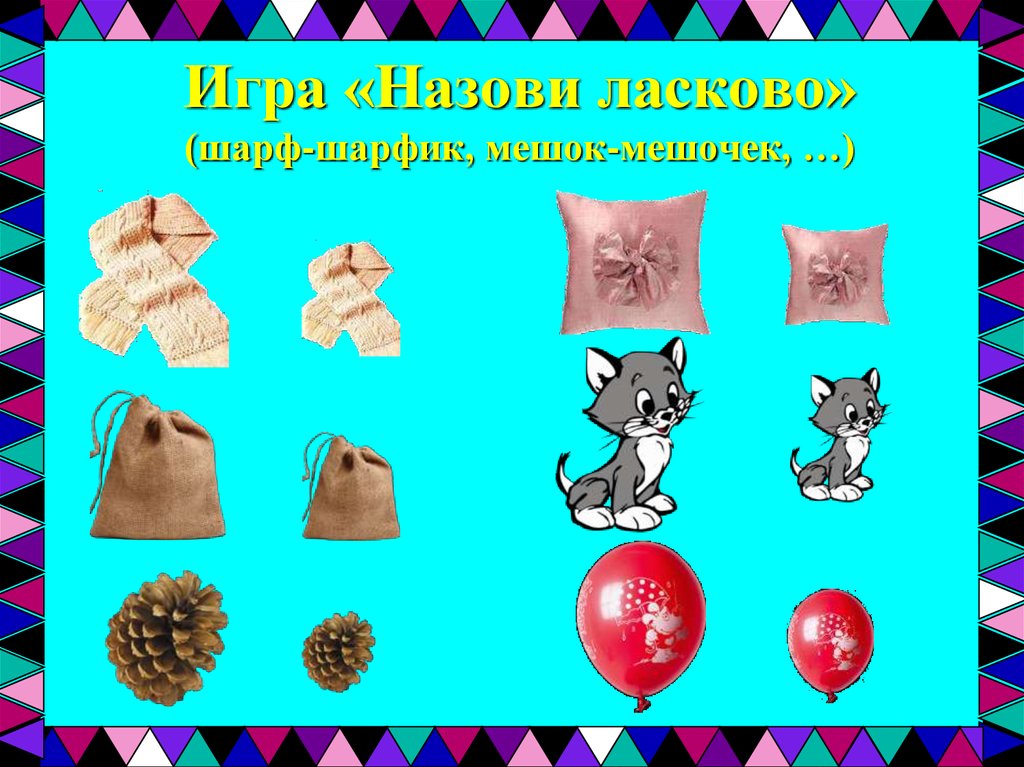 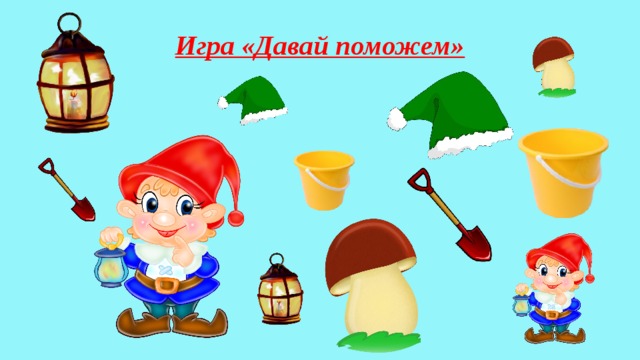 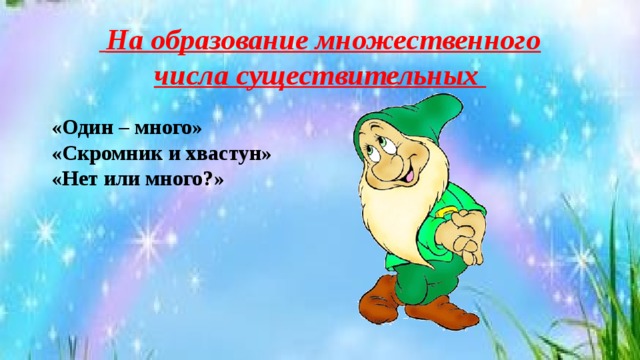 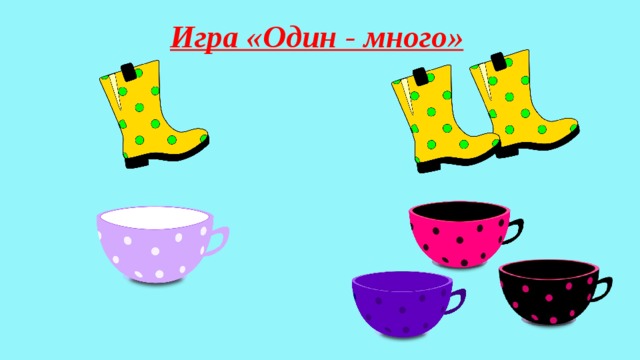 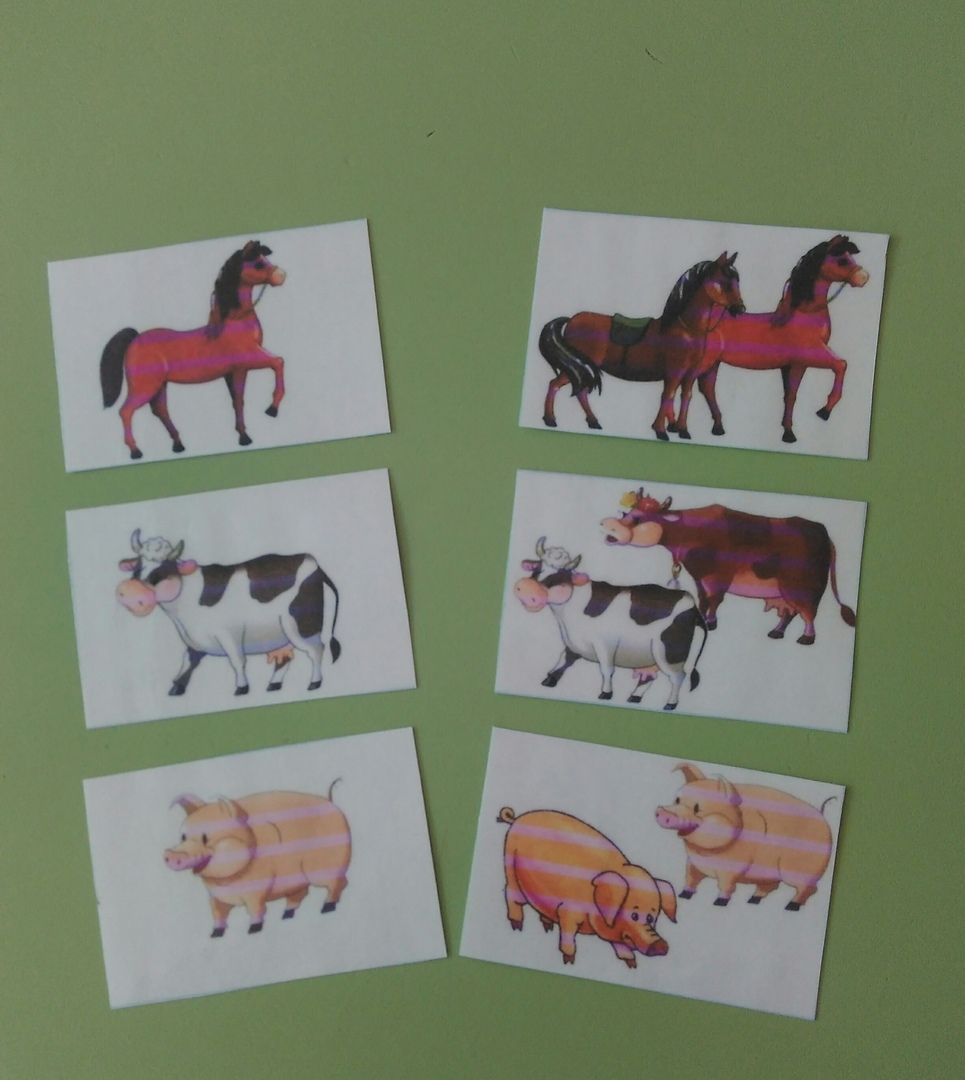 Речевая игра «У кого кто»?
Цель: употребление существительных — названий детёнышей животных в единственном и множественном числе.
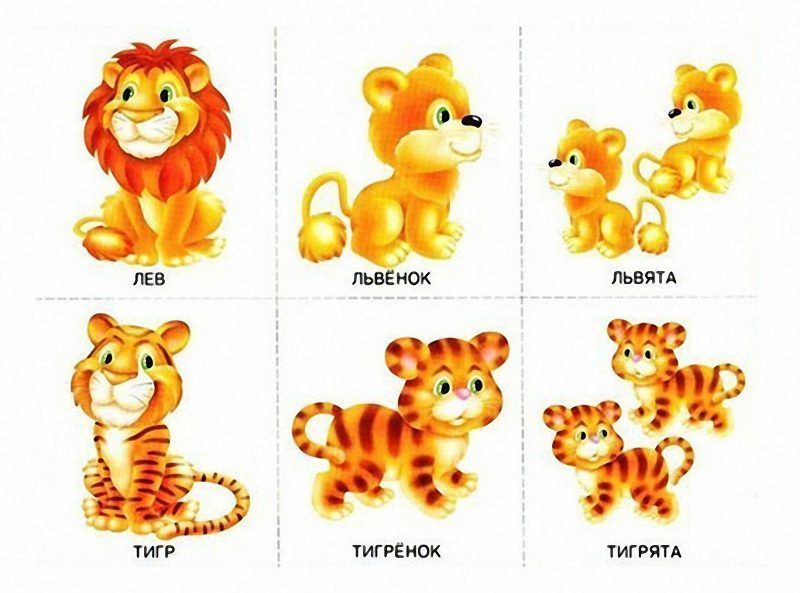 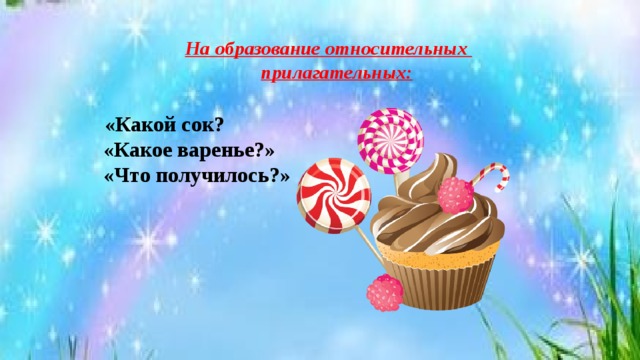 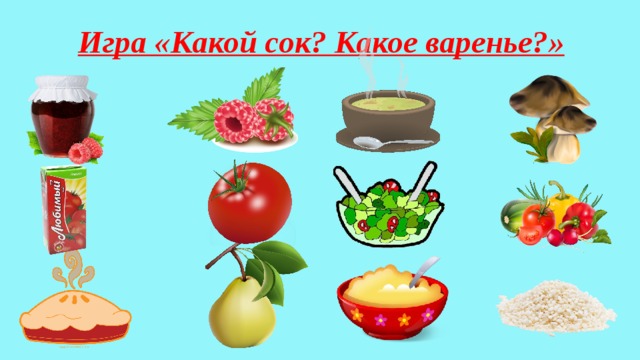 Игра «Назови лист», Игра «Что из чего сделано», Игра «Назови сок, варенье» Цель: образовывать относительные прилагательные с суффиксами -ое-, -ев- -и-, -ан-, -ян-, -енн- со значением соотнесенности к растениям (лист дуба – дубовый), к различным материалам (кожаный, шерстяной, глиняный, серебряный и т.д.), к продуктам питания (каша из манки – манная, сок клюквы – клюквенный и т.д.).
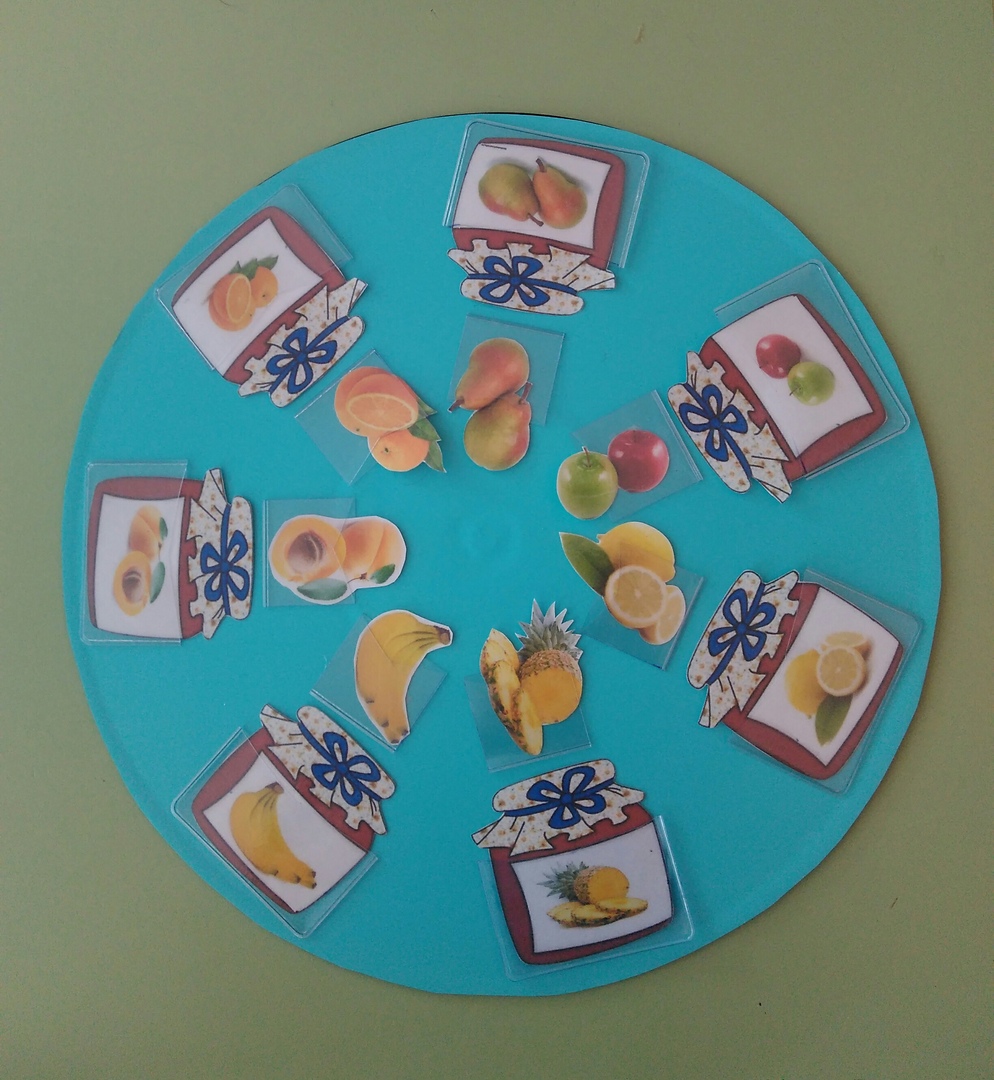 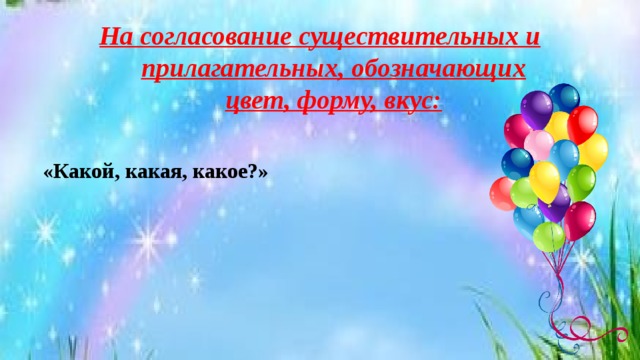 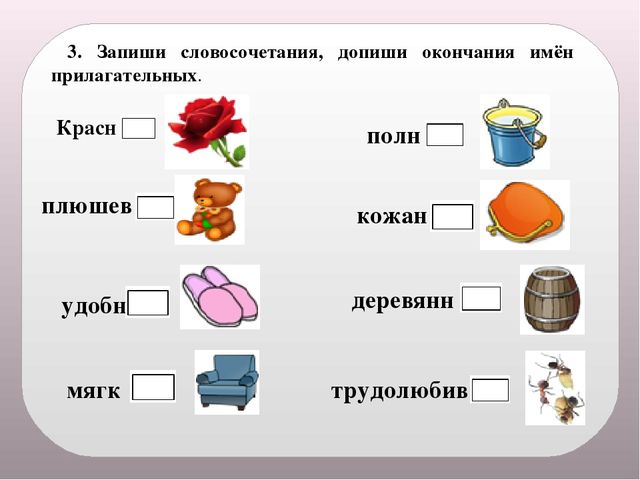 Речевая игра «Назови какой дом?»Цель: учить образовывать прилагательное от имени существительного.
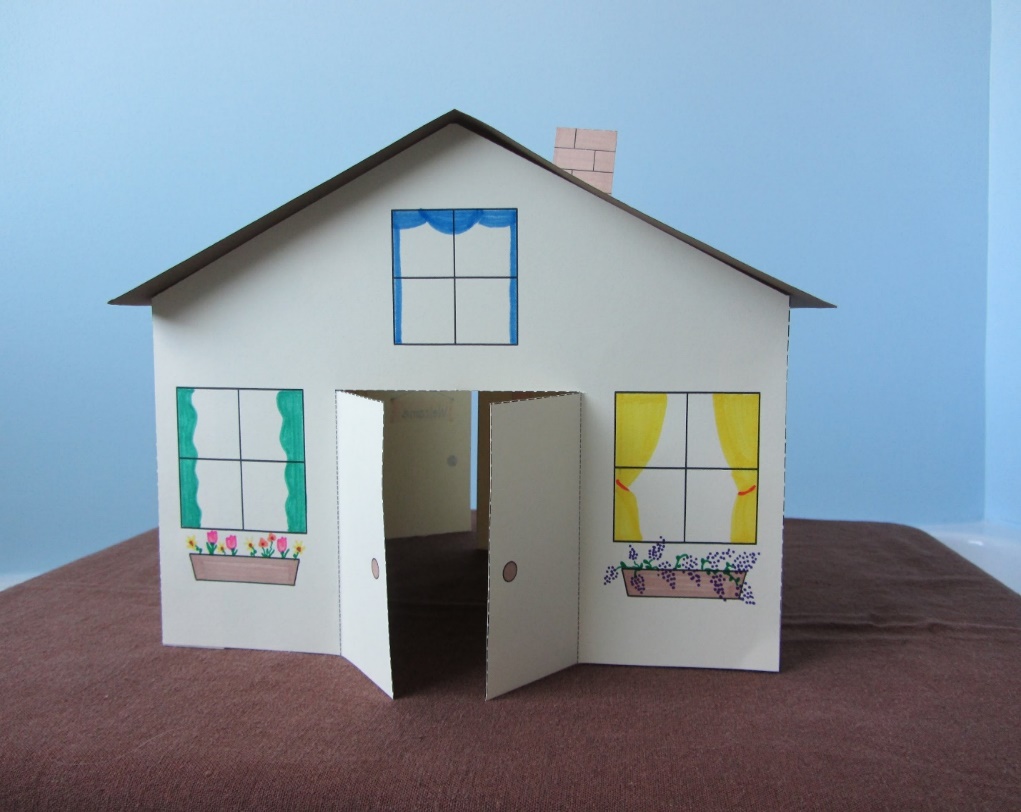 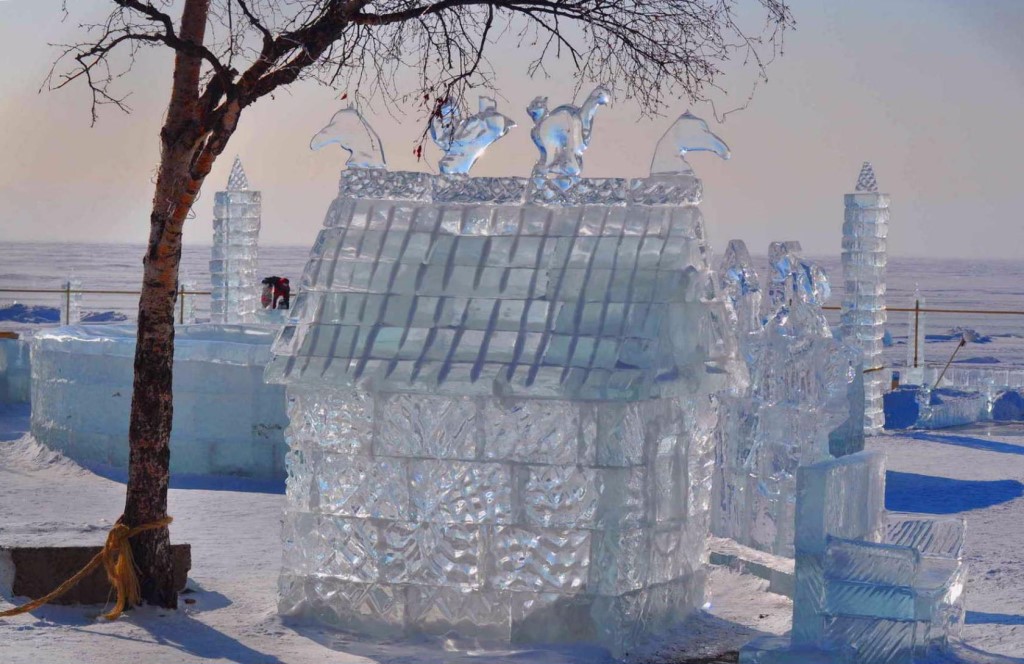 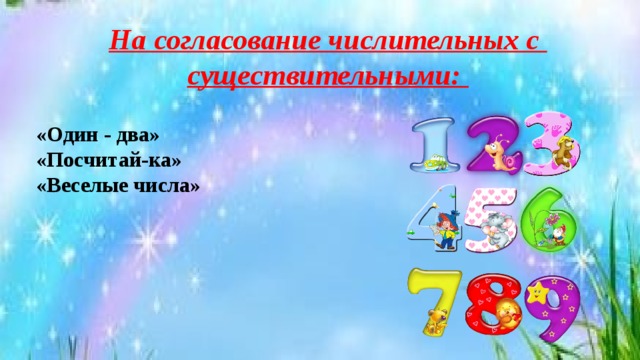 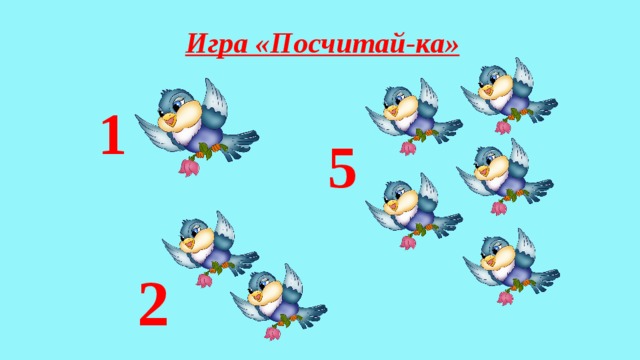 Игры на словоизменение:
Речевая игра «Посчитай»Цель: изменение существительных по числам
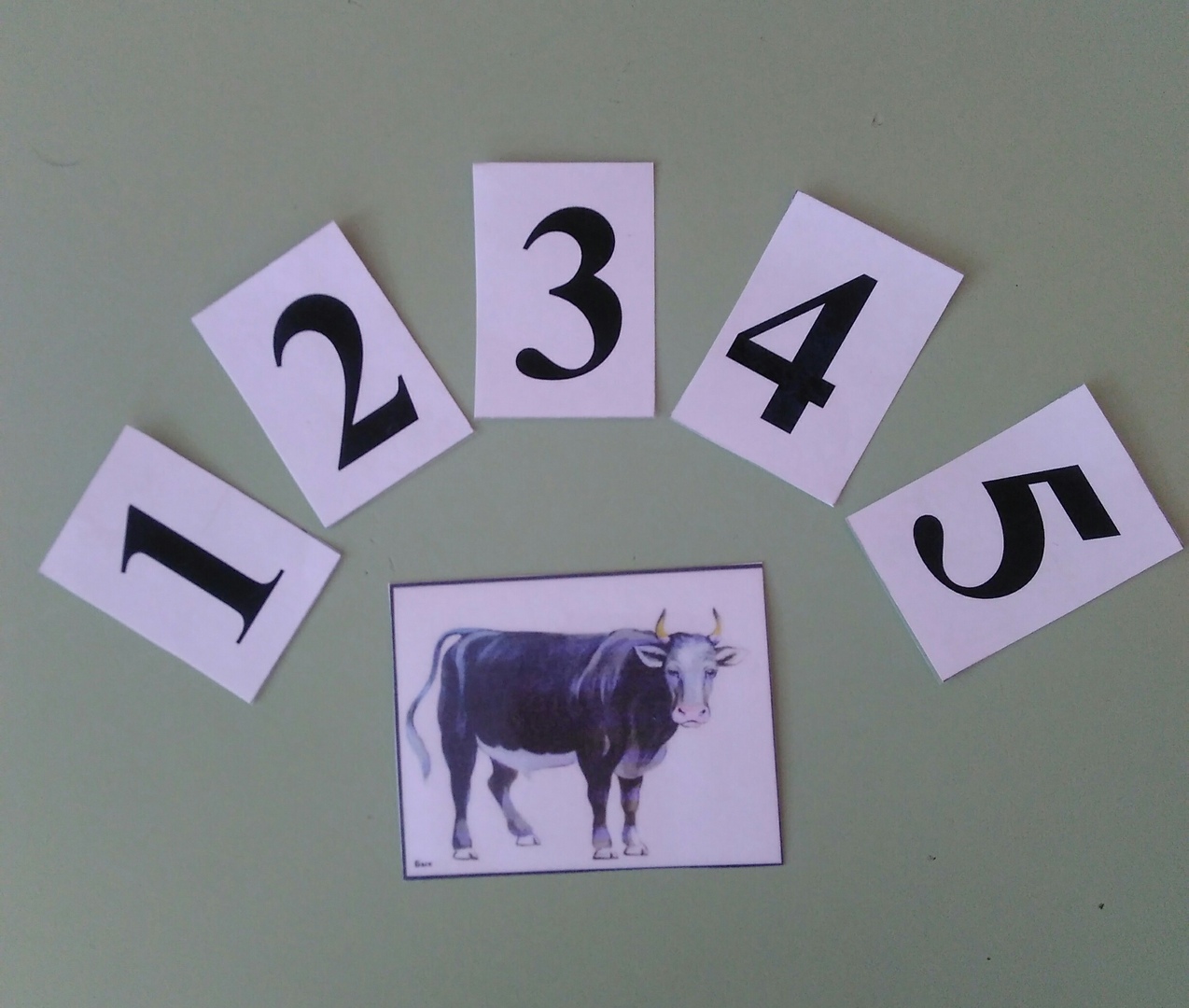 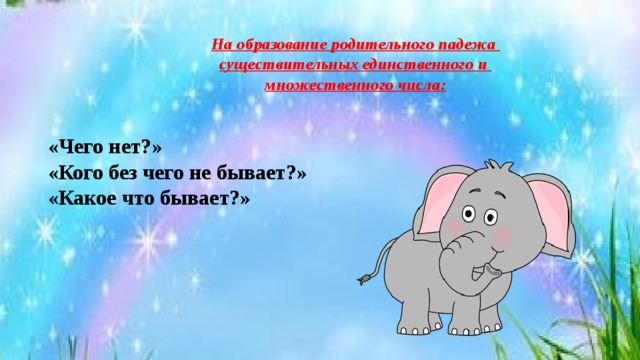 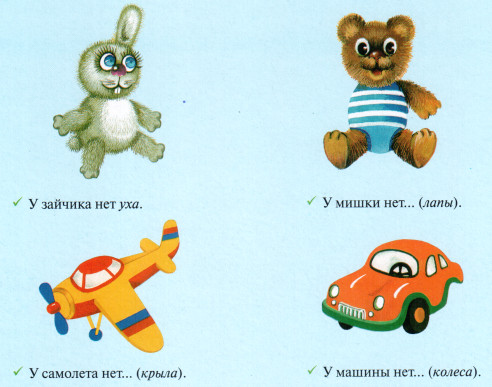 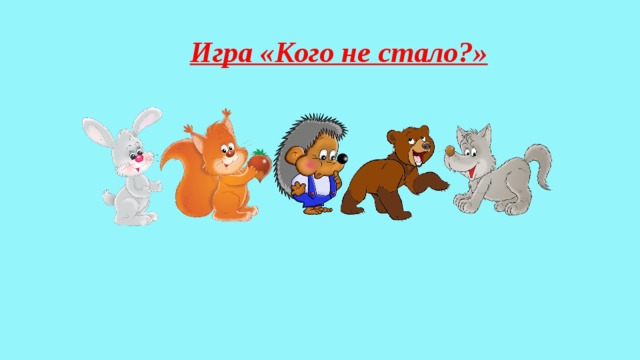 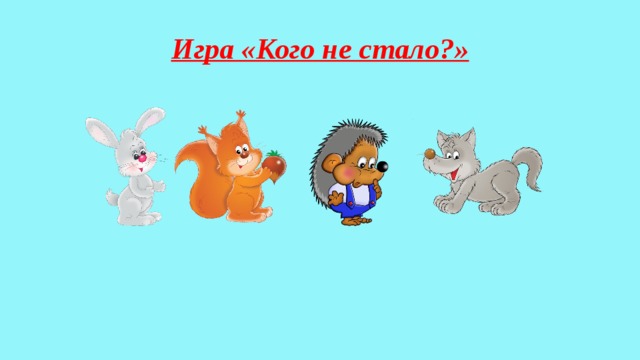 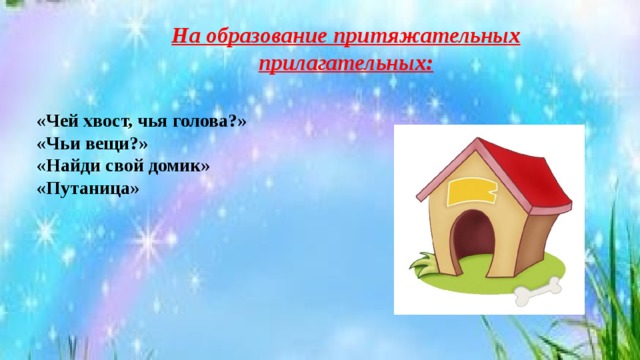 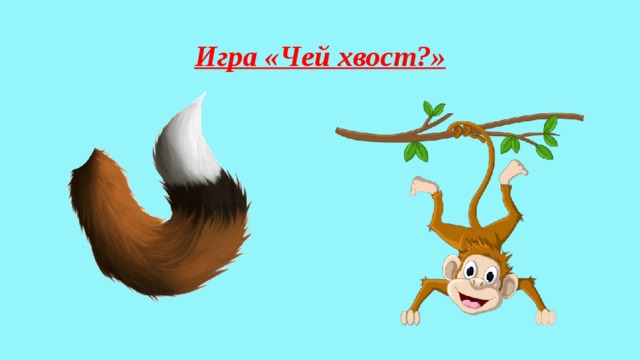 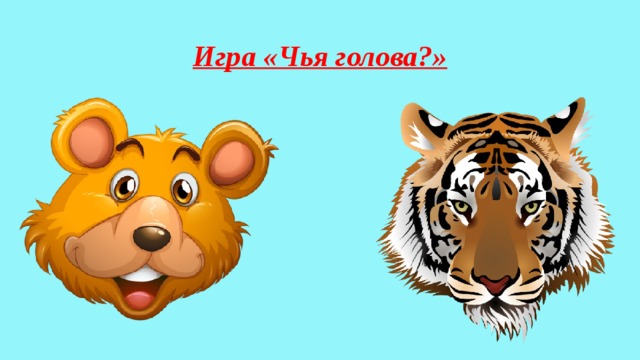 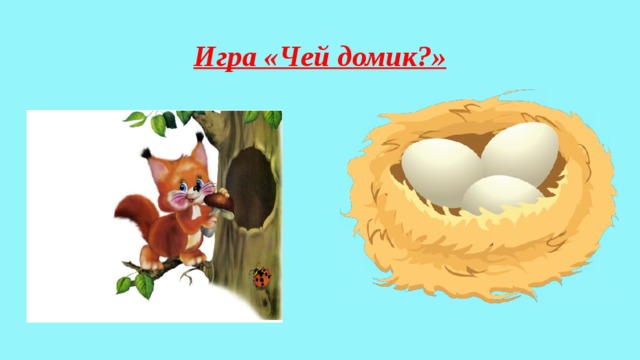 Игра «Чья, чей» Цель: совершенствовать умение образовывать притяжательные прилагательные с суффиксами -ин-, -ов- от существительных (слоновая, львиная и т.д.)
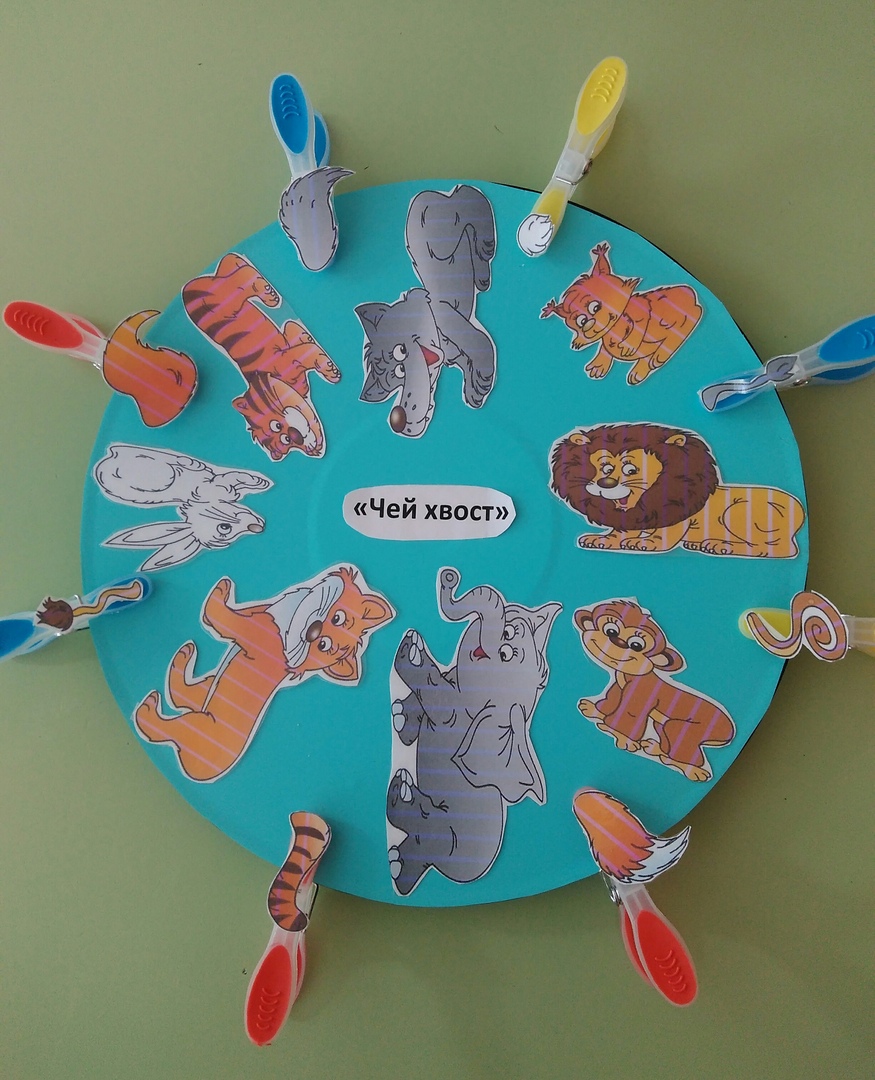 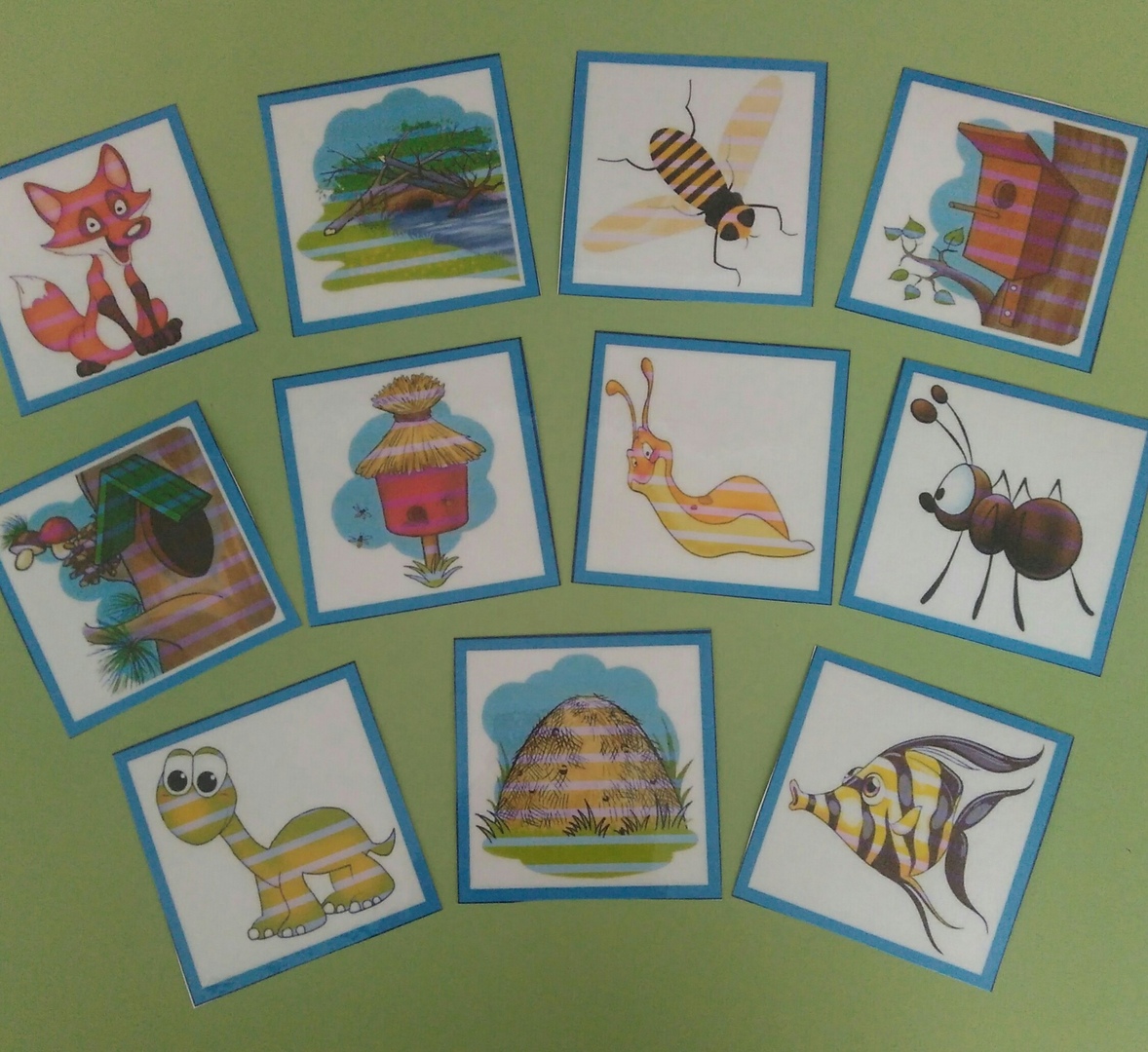 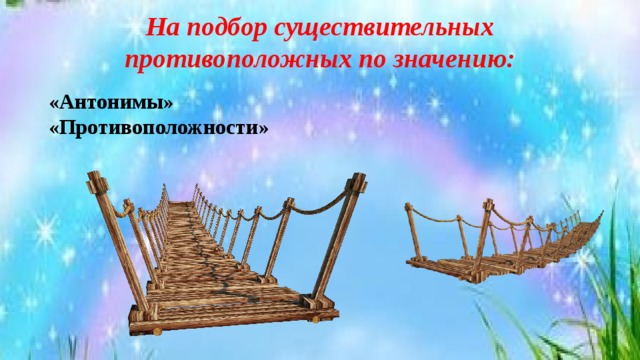 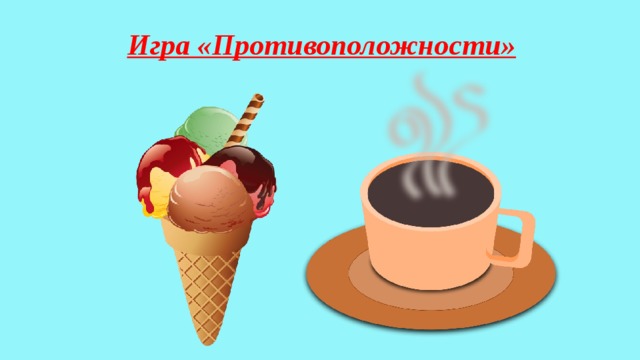 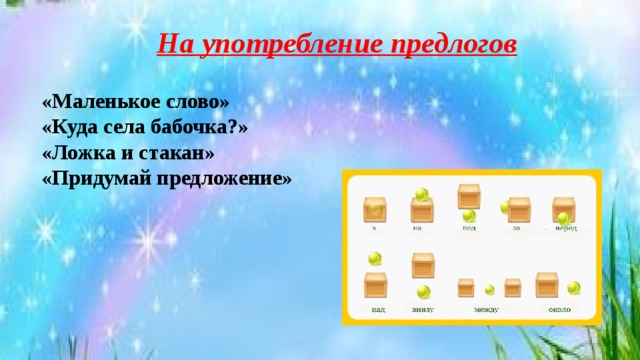 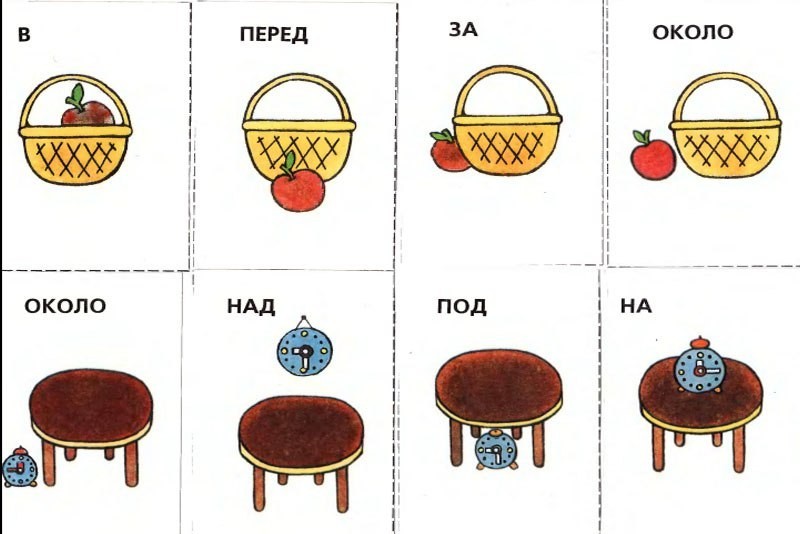 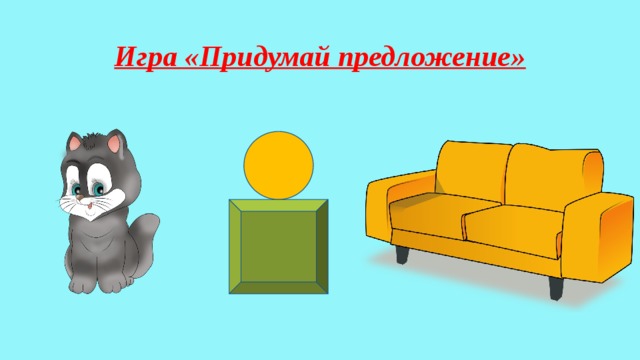 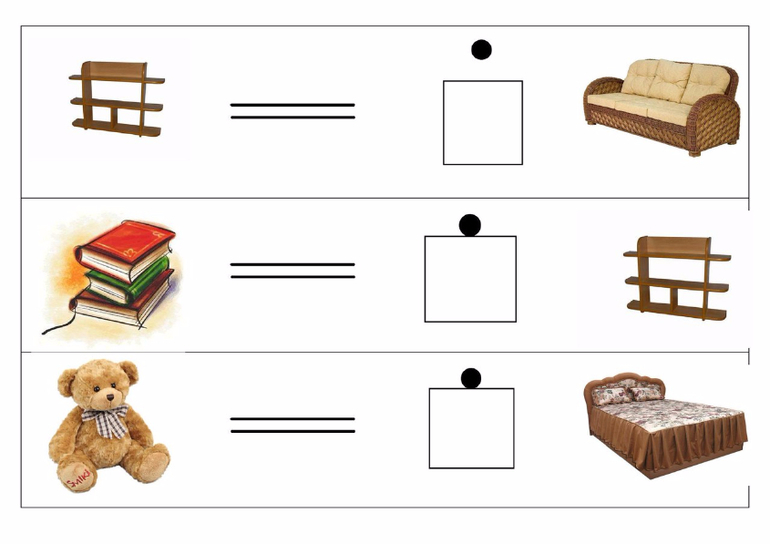 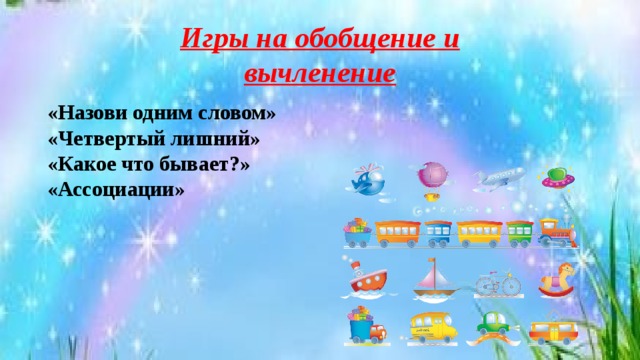 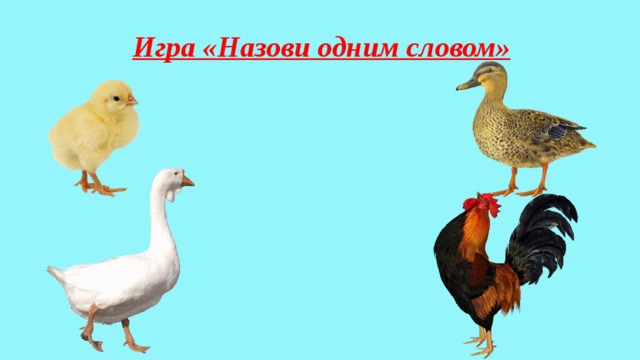 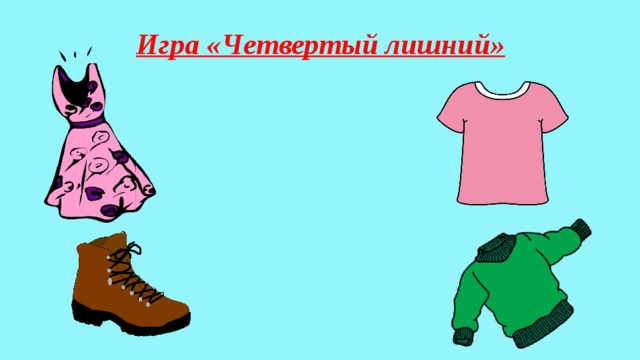 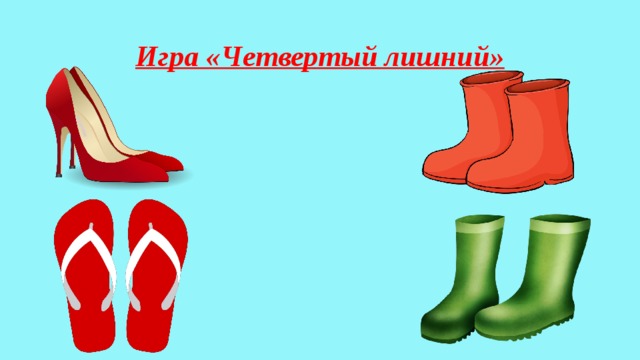 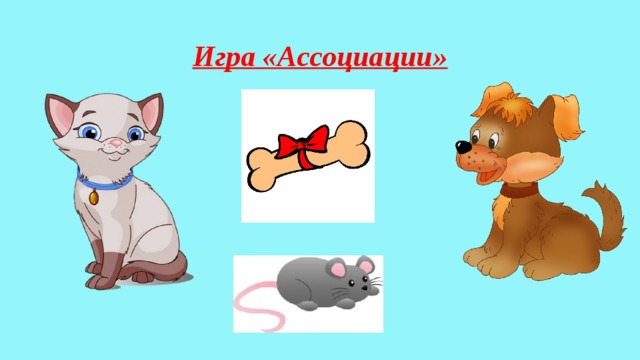 Игра «Кто что делает?»  Цель – совершенствовать умение использовать в самостоятельной речи наиболее часто употребляемые приставочные глаголы (строит-построил, моет - помыл и т.д.)
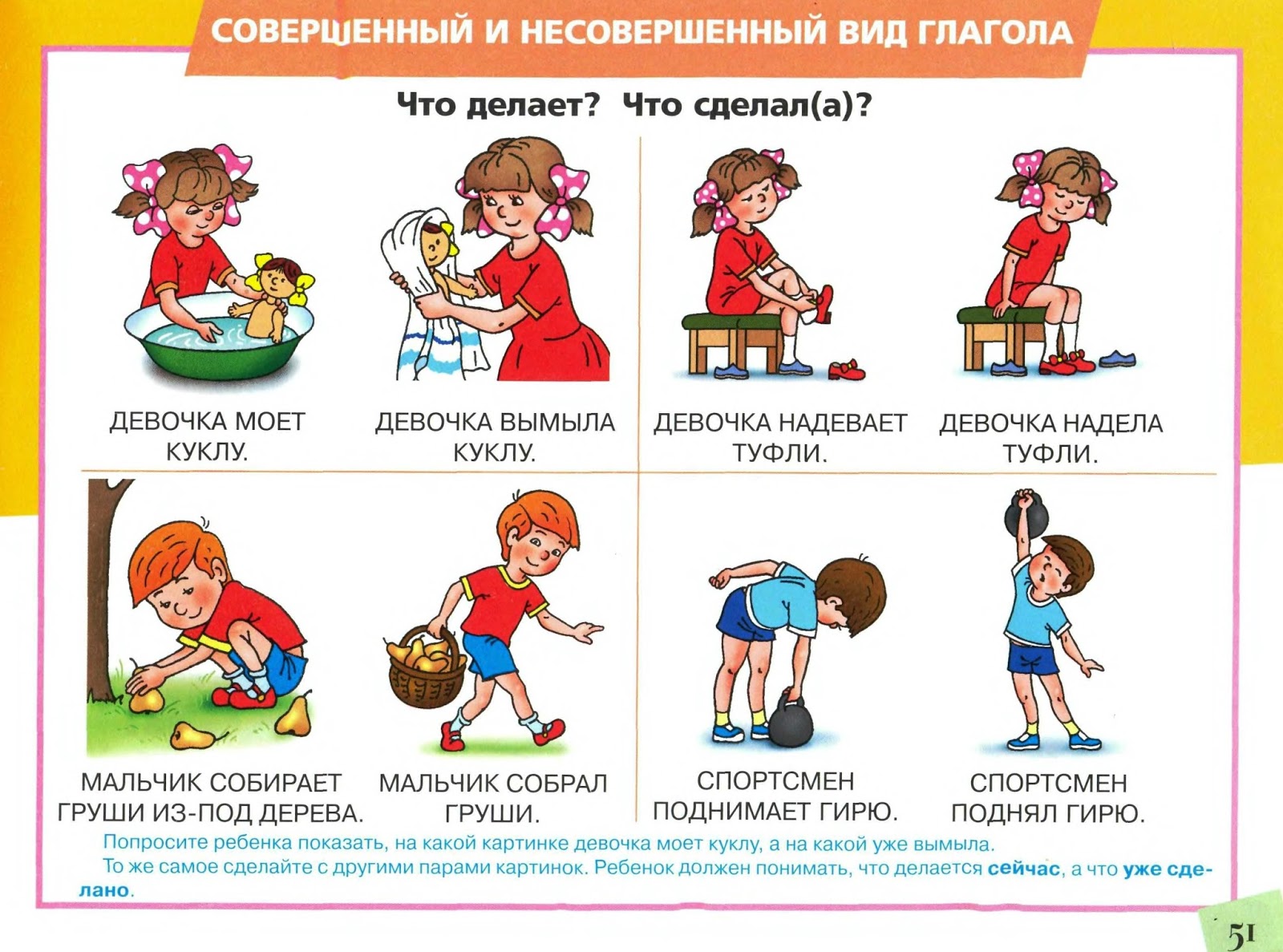 Речевая игра «Что в чем?»
Цель: образование существительных с помощью суффиксов –иц-, -ик-, -онк-, -енк-
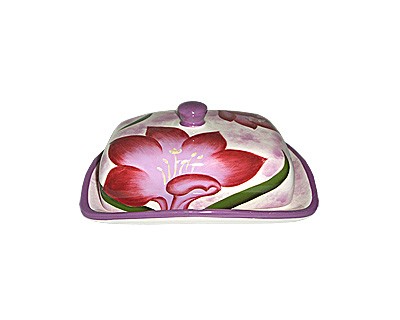 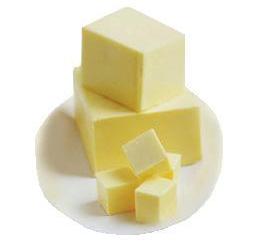 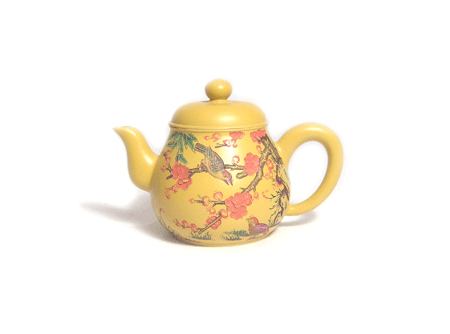 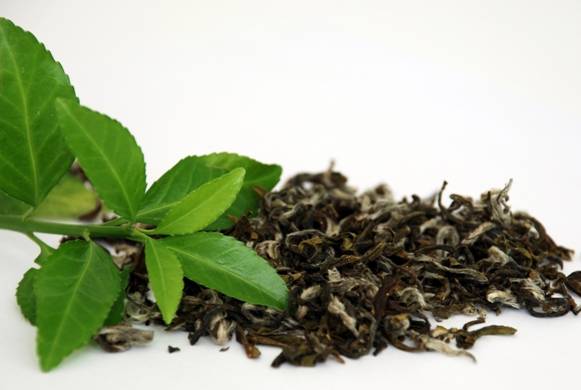 Нетрадиционные 
приемы
Игры с прищепками «Слова – друзья»
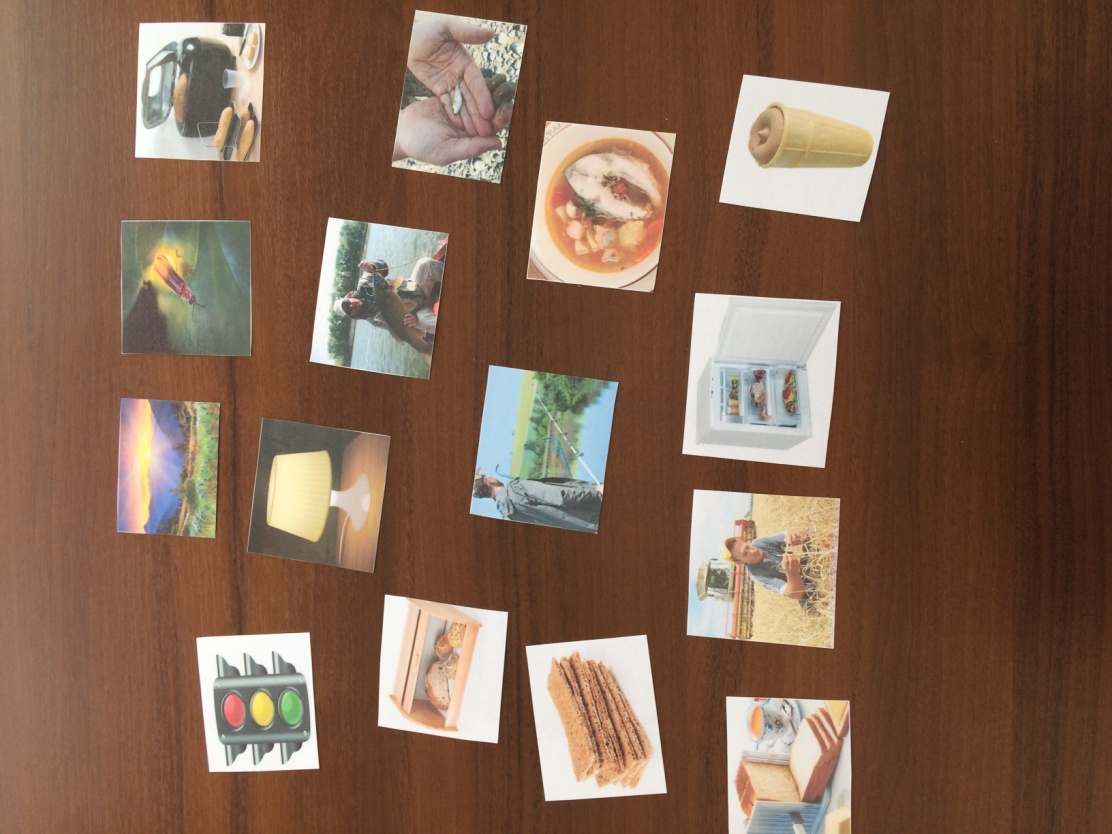 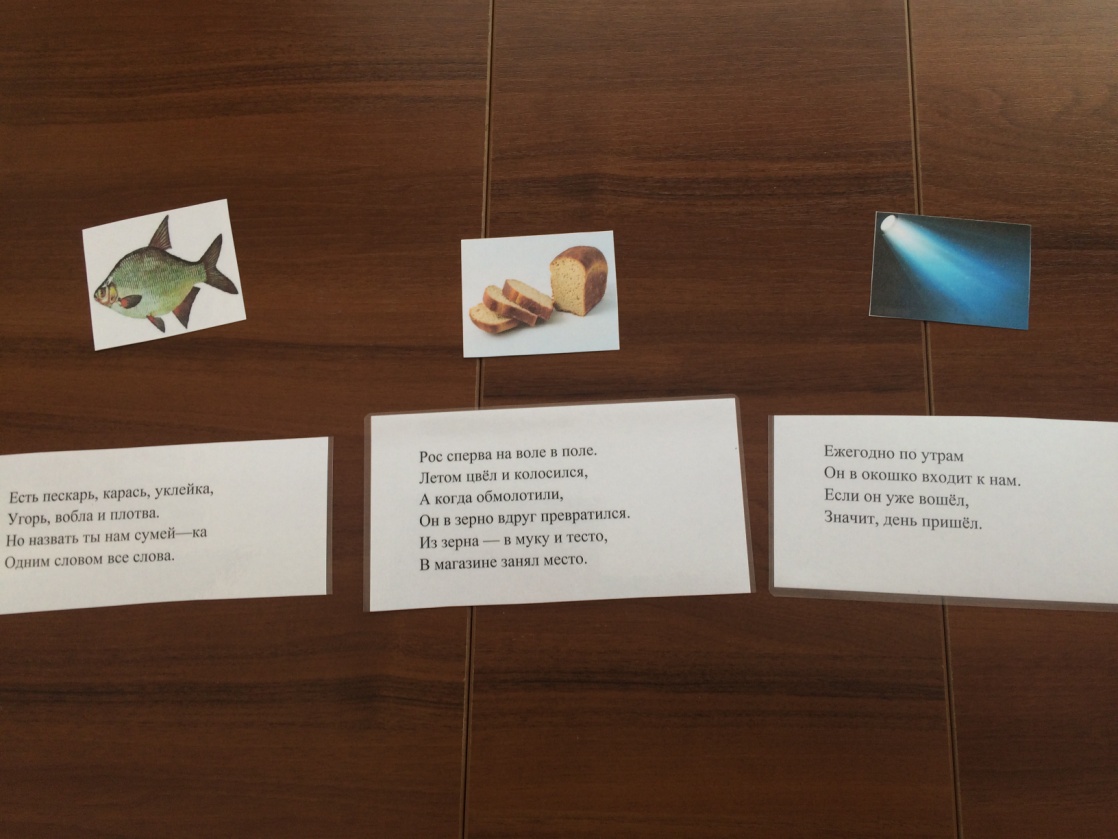 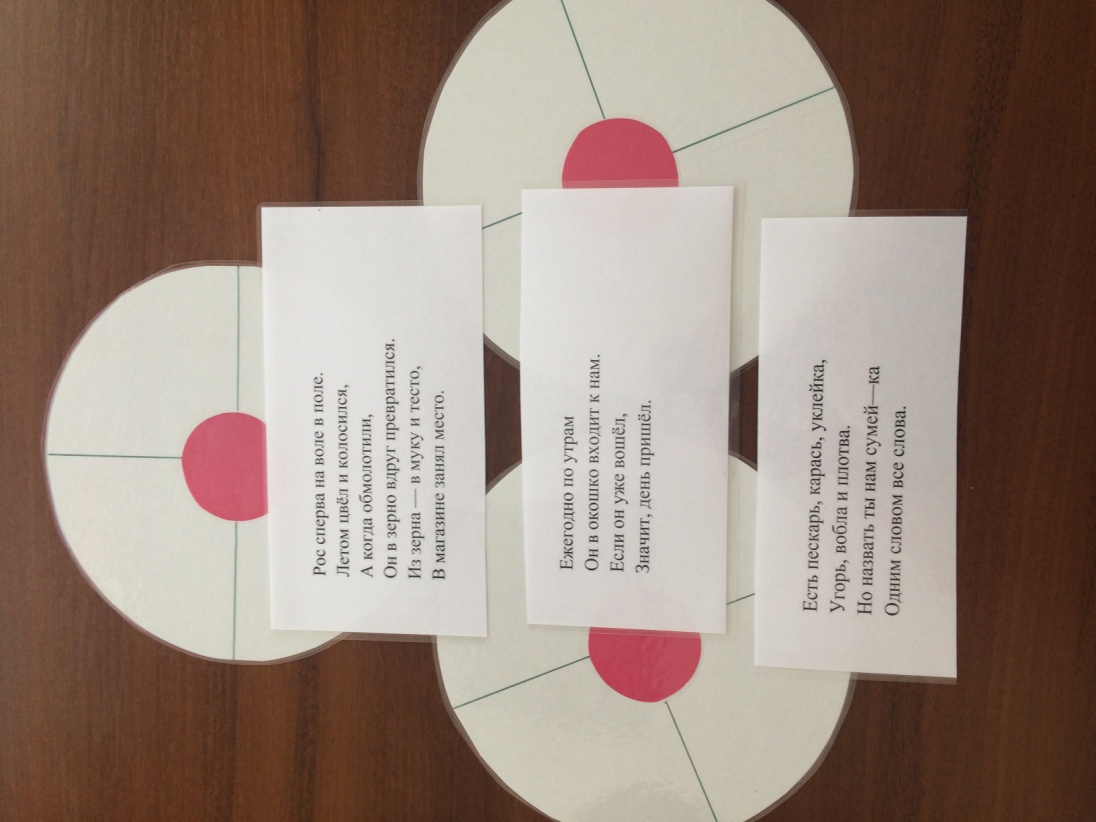 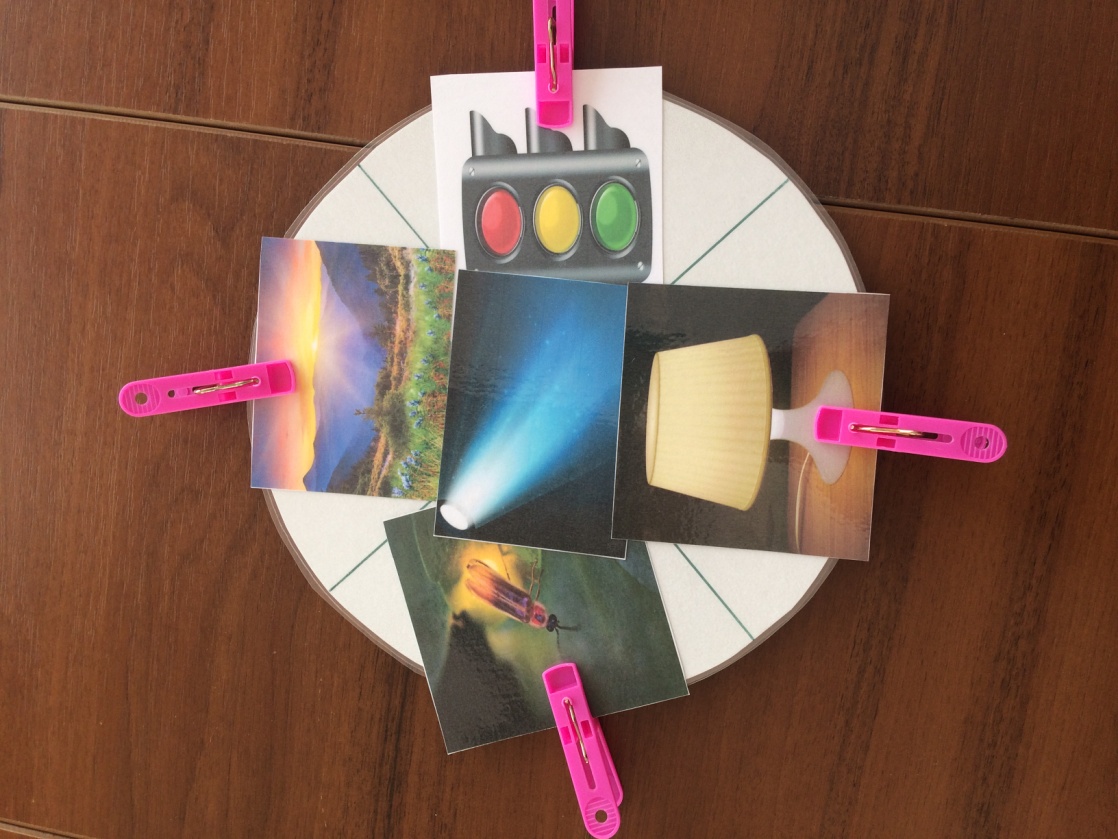 Технология «ТРИЗ».Круги Луллия
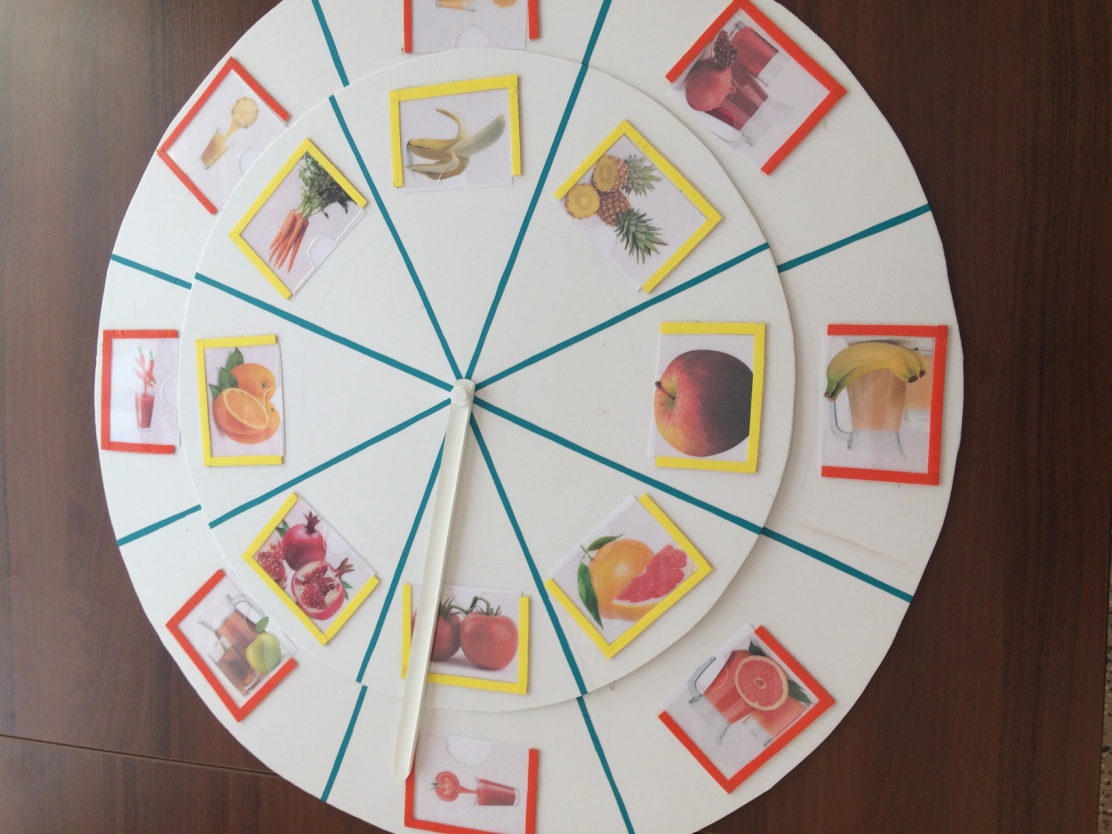 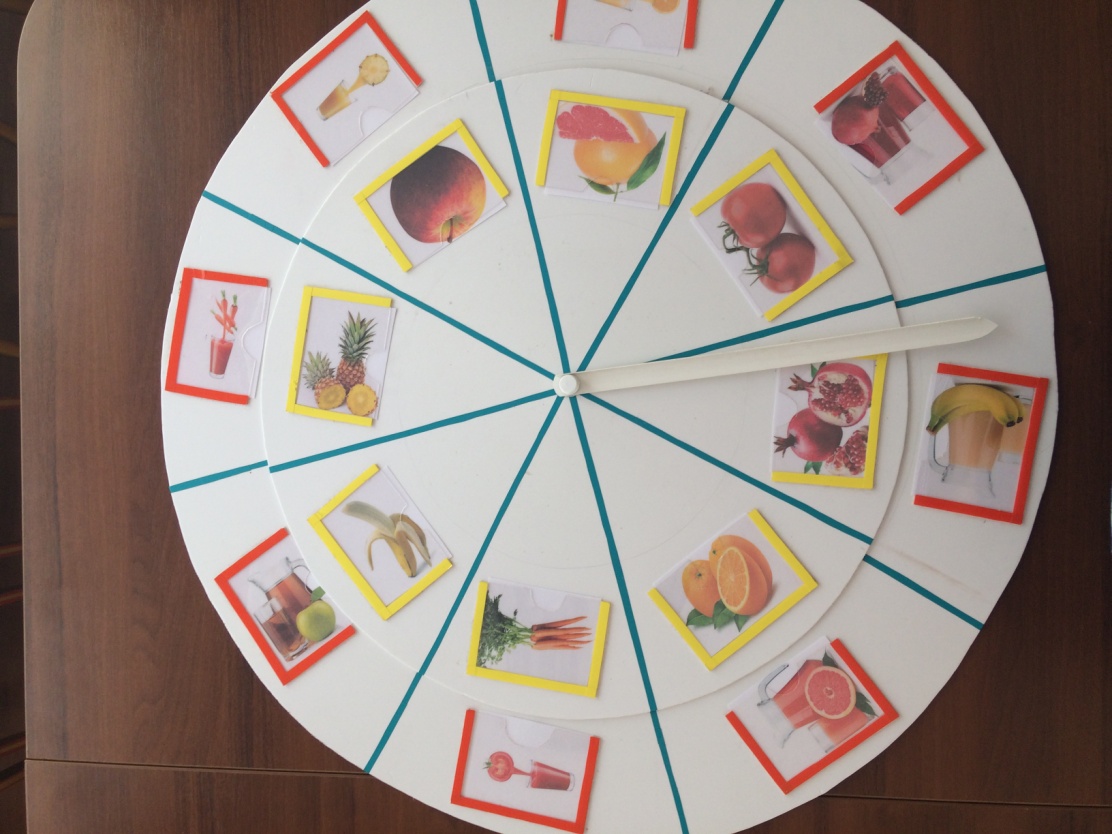 Пескотерапия
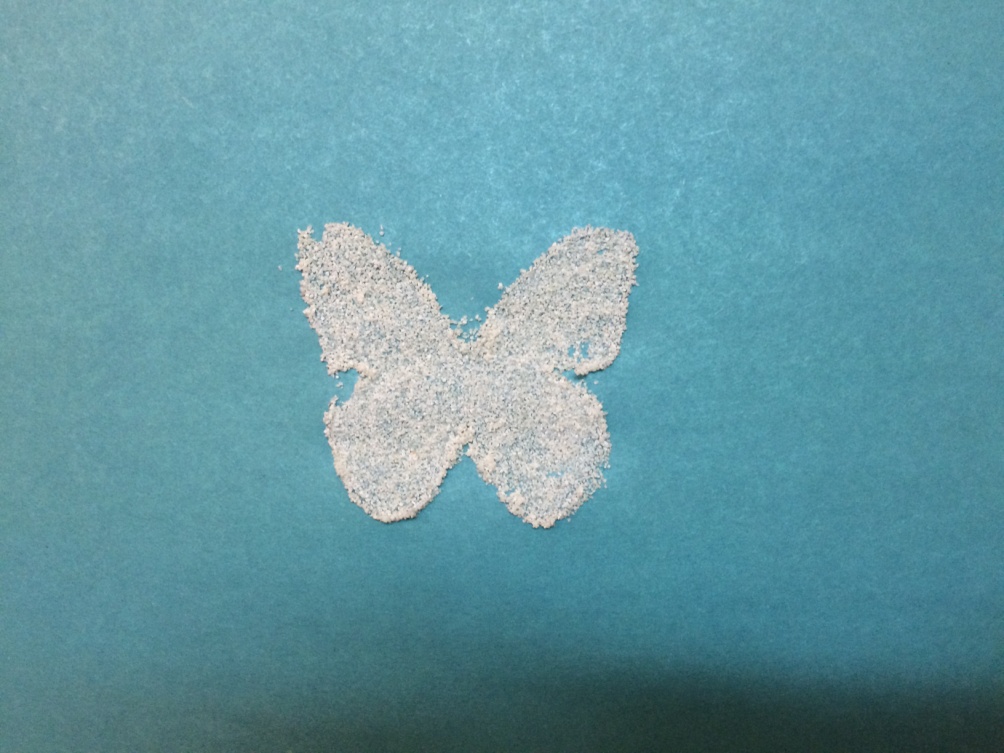 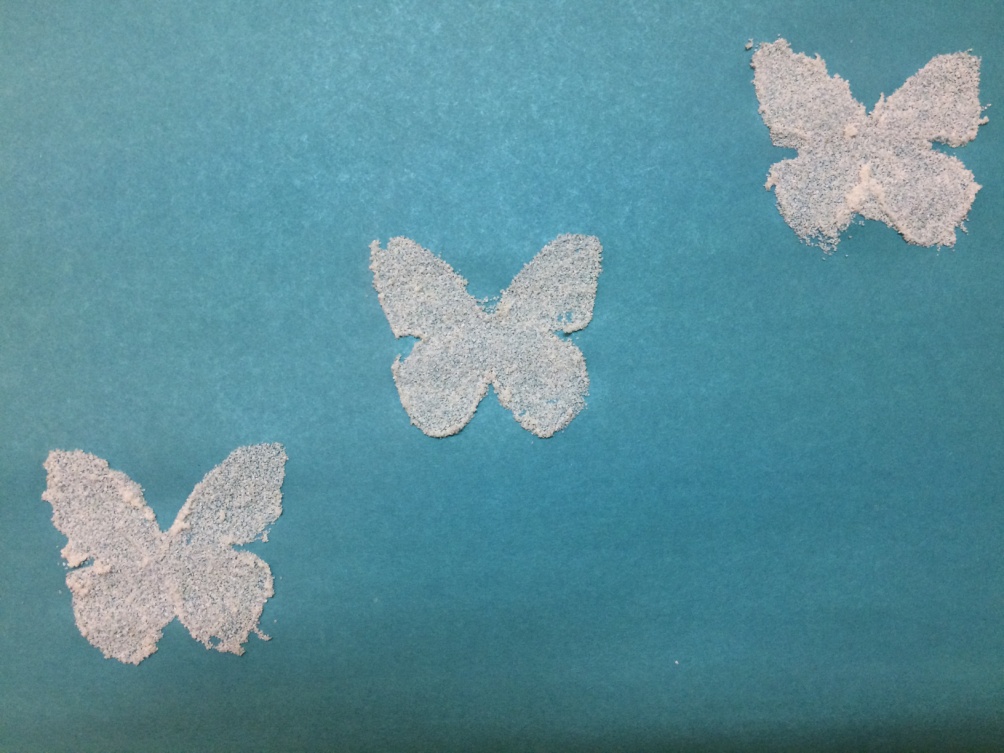 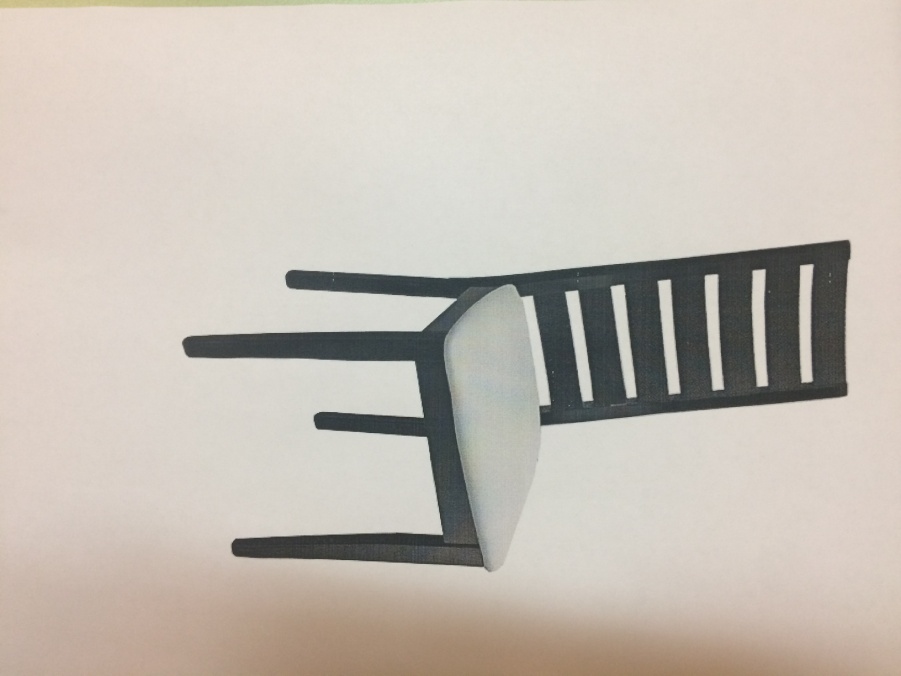 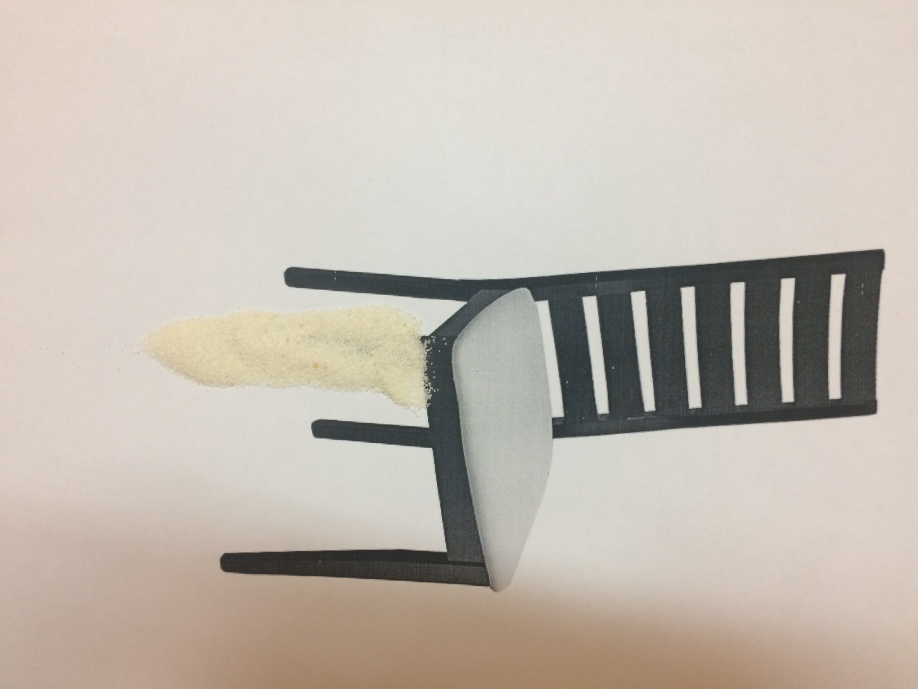 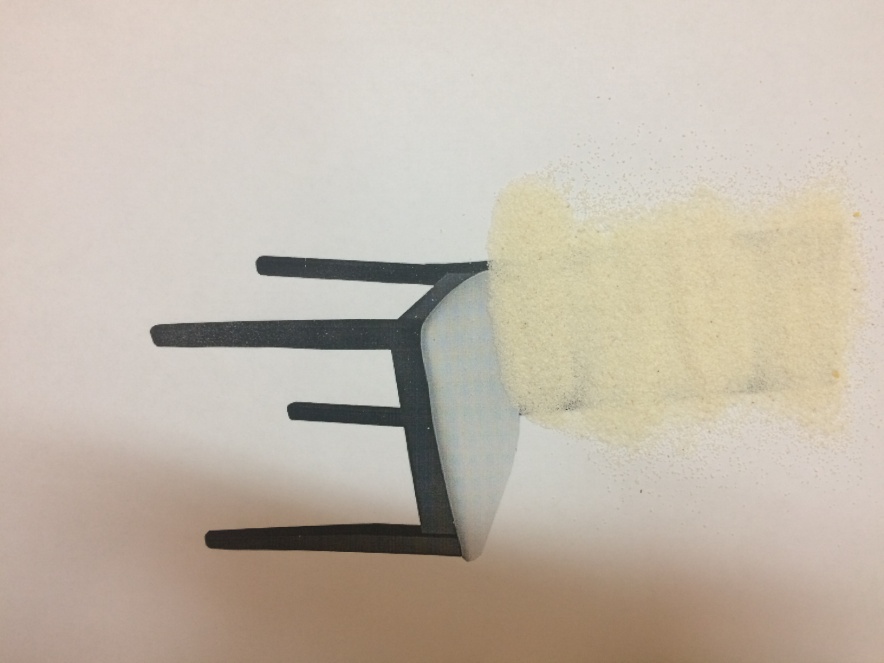 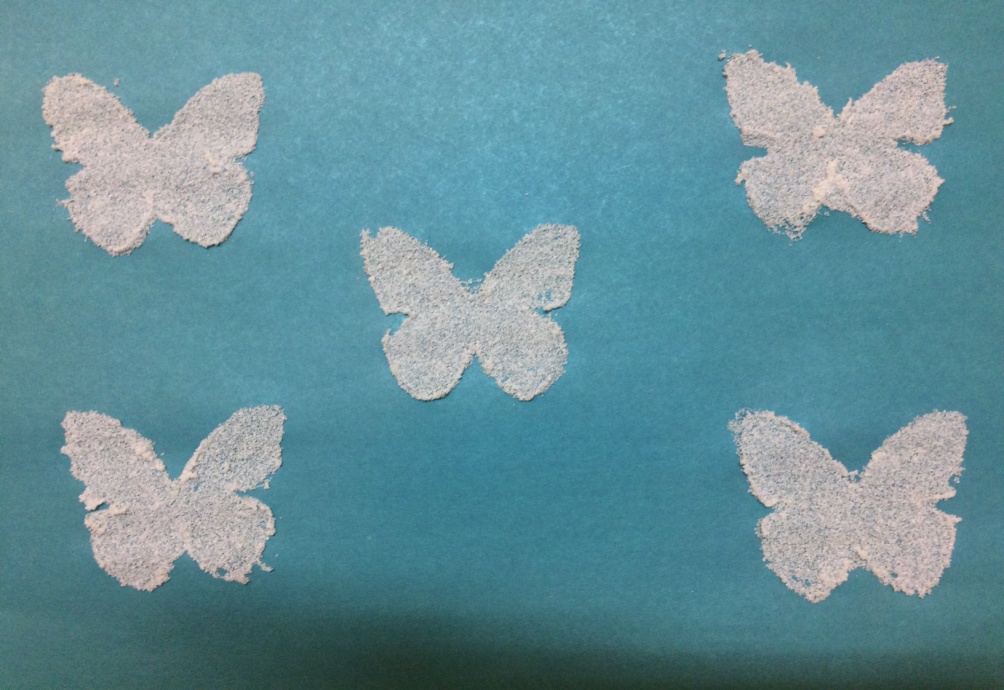 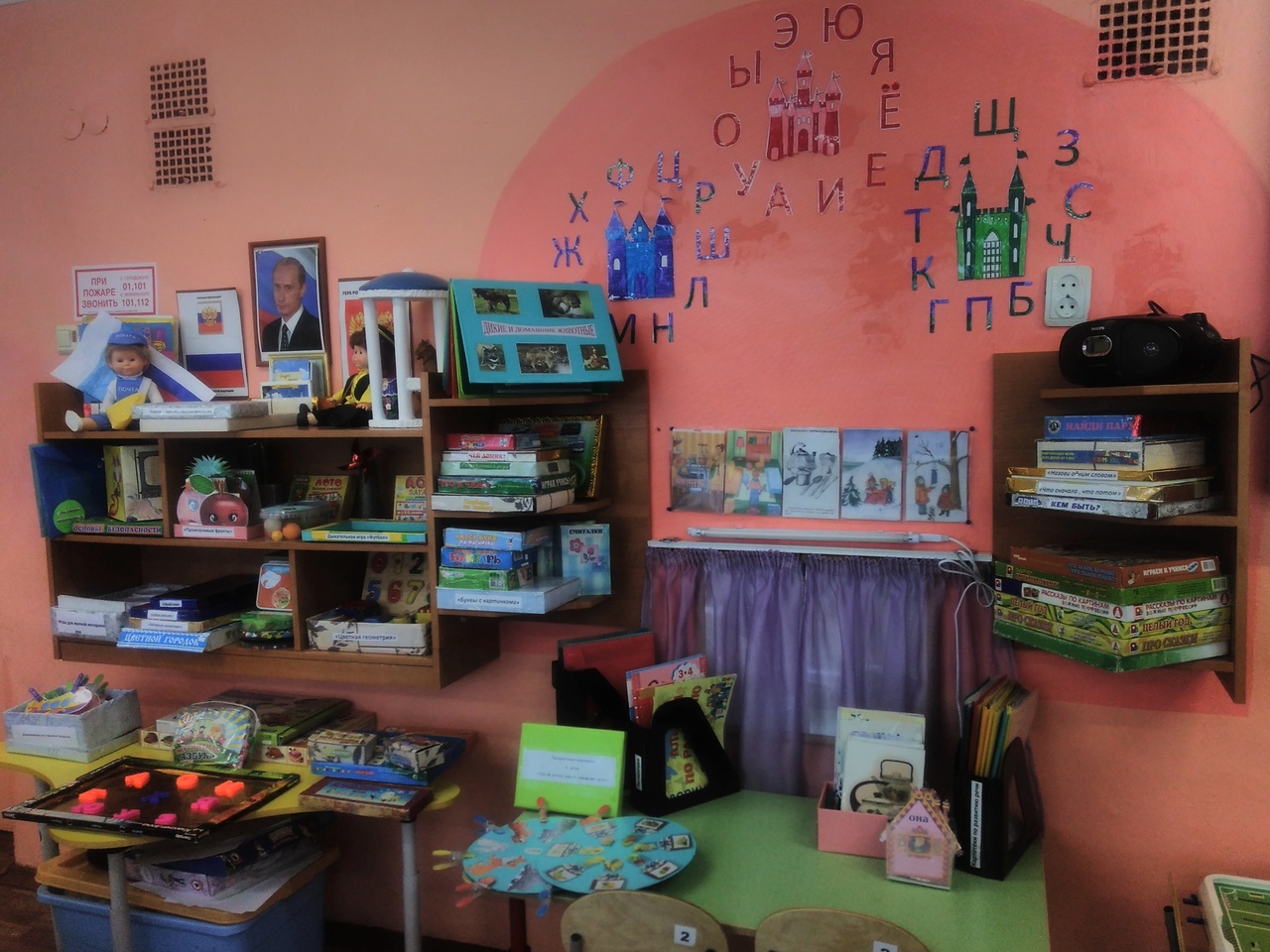 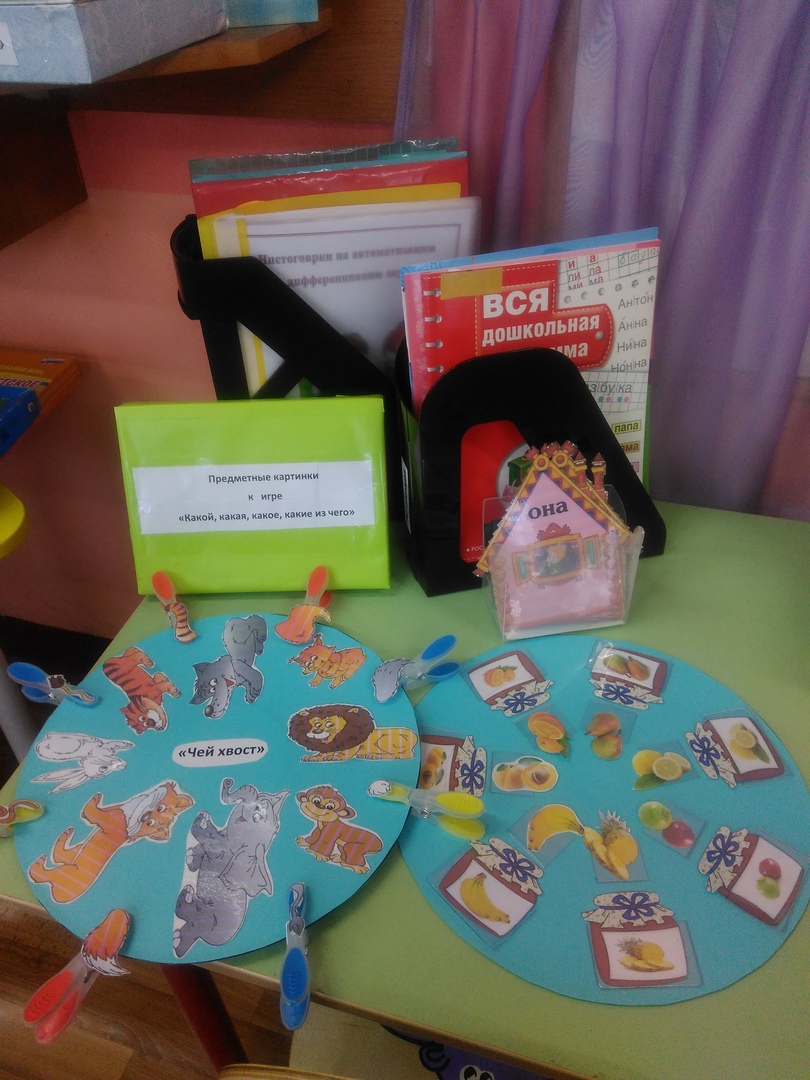 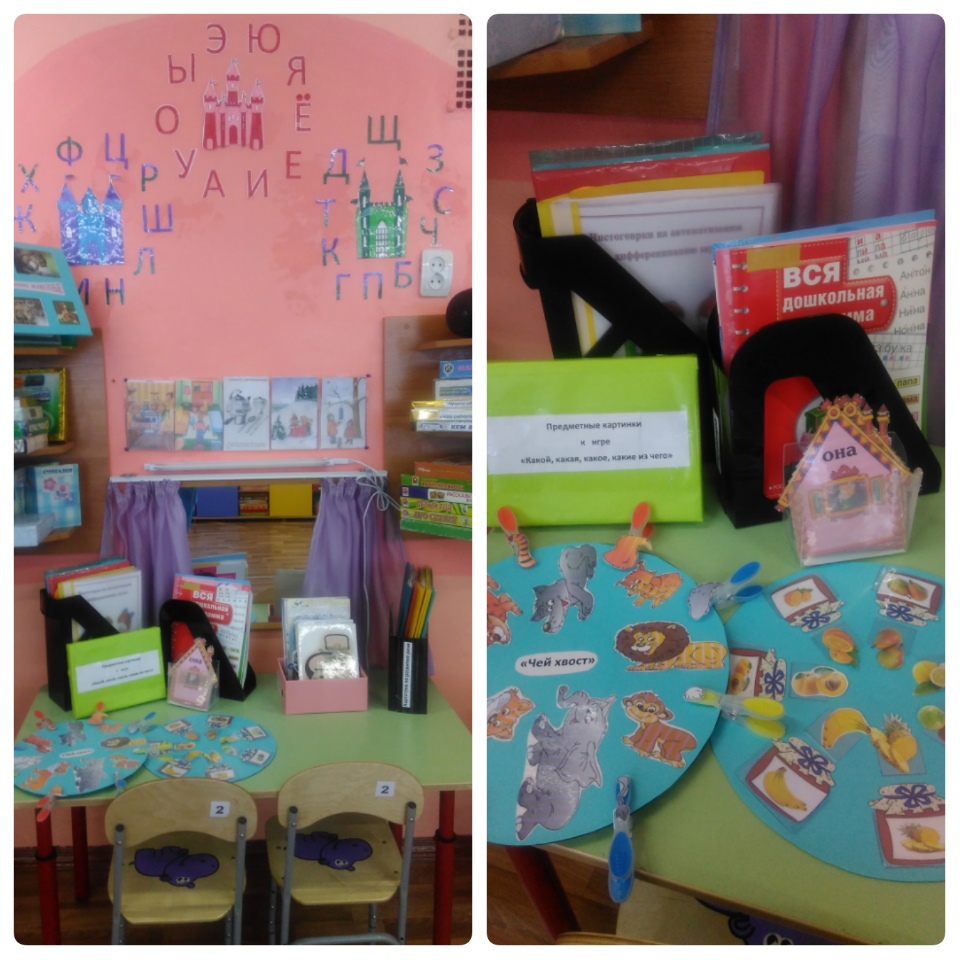 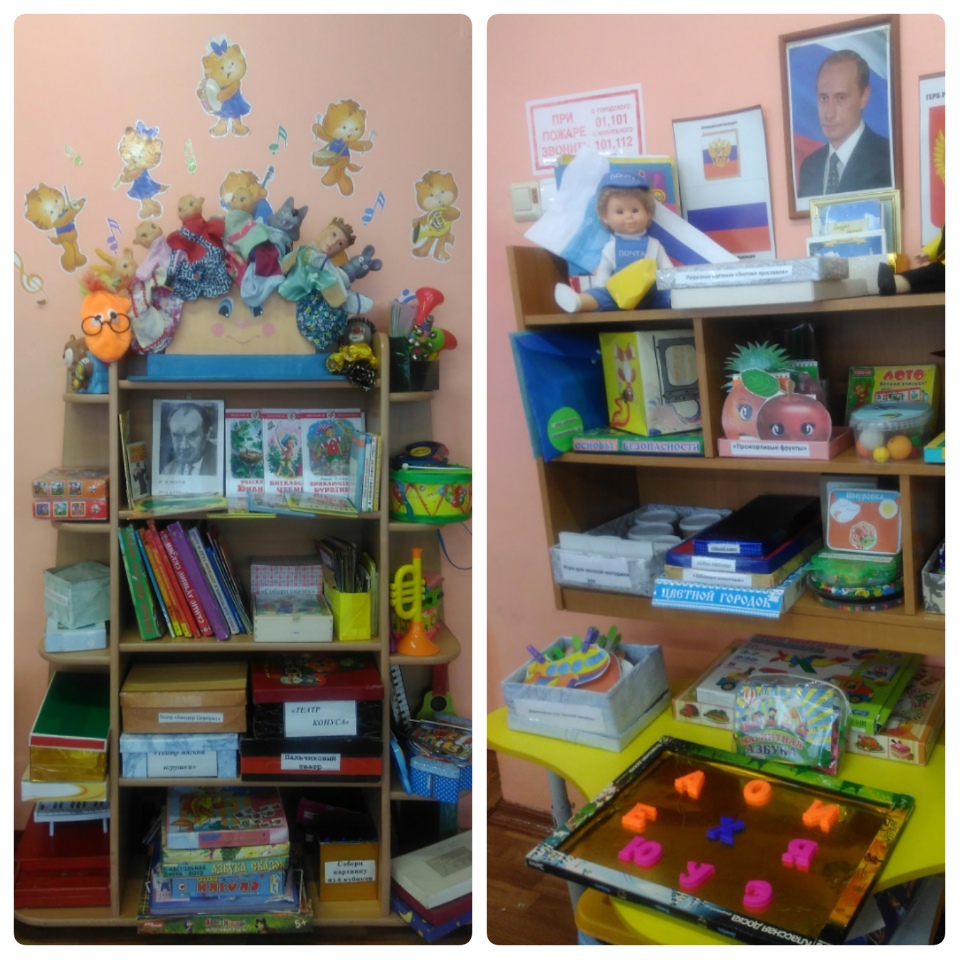 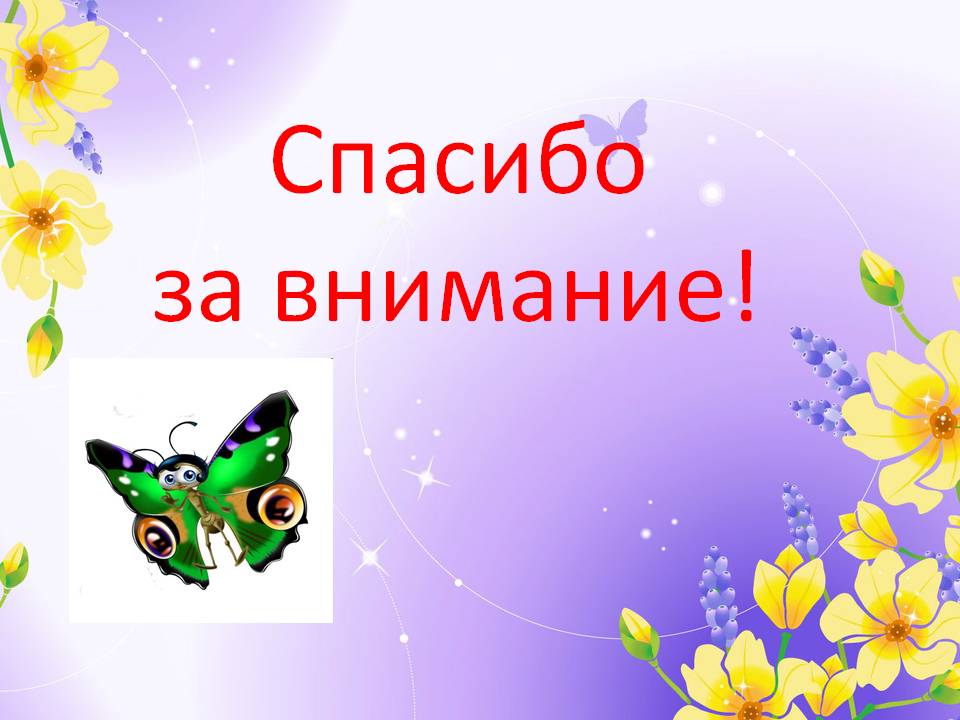